Агаарын бохирдлыг бууруулах ажлын талаарх зарим мэдээлэл
Р.Мягмар 
Агаарын бохирдлыг бууруулах Үндэсний хорооны Нарийн бичгийн дарга

2013 оны 12 дугаар сарын 25
Нам даралтын зуухны тухай мэдээлэл
100 кВт-аас доош хүчин чадалтай зуухны судалгаа, нүүрсний хэрэглээ
100 кВт-аас дээш хүчин чадалтай зуухны судалгаа, нүүрсний хэрэглээ
250 кВт-аас дээш хүчин чадалтай зуухны судалгаа
Халаалтын зуухны төрөл
100 кВт хүртэлх хүчин чадалтай халаалтын зуухны судалгаа ба жилийн нүүрсний хэрэглээ
3
100 кВт-аас дээш хүчин чадалтай халаалтын зуухны судалгаа ба нүүрсний хэрэглээ
4
Улаанбаатар хотын ХЗ-ны ашглалтын судалгаа
Улаанбаатар хотын хэмжээнд жижиг, том нийлээд нийт 1400 орчим халаалтын зуух ажиллаж байгаа ба 100 кВт-аас дээш хүчин чадалтай 204 ширхэг халаалтын зуух ажиллаж байна. Үүнээс 126 ширхэг нь 250 кВт-аас дээш хүчин чадалтай зуух байна.
Нэг газарт том жижгээсээ хамаараад  1-4 ширхэг зуух байрлаж байна.
250 кВт-аас дээш хүчин чадалтай зуухнуудыг ангилж үзвэл: 


                                                                                    250-500 кВт (53 ш) 
                                                                                    500-1200 кВт (36ш)
Халаалтын зуухны төрөл
Эдгээр зуухнуудаас хамгийн түгээмэл  хэрэглэгдэж байгаа нь НР18- 27/54, BZUI-100, CLSG, маркийн зуухнууд байна.
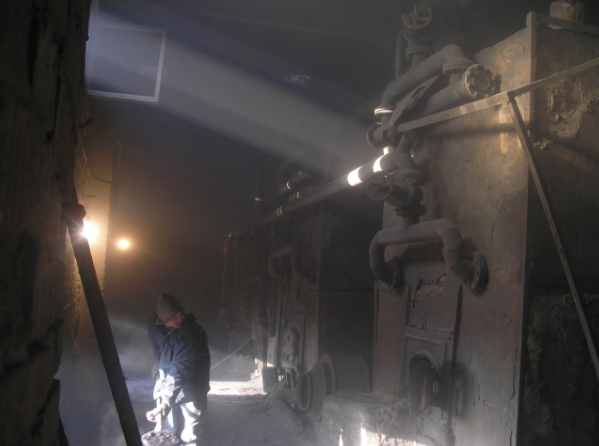 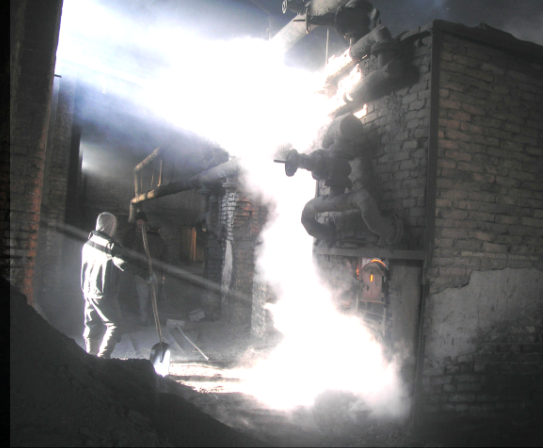 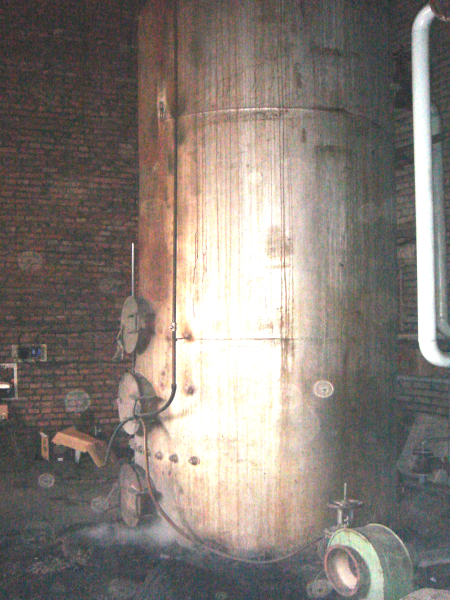 Энэ гурван зуух нь нийт зуухны 46% эзэлдэг ба АҮК 45-60% байгаа нь Монгол улсын стандарт (MNS 5043: 2001) -ыг зөрчиж байгаа.
Судалгаанд нийт 166 зуух хамрагдсанаас 29 нь буюу 17,5 хувь нь үнс барих төхөөрөмжтэй байсан.
Нам даралтын зуухны тархалт нь : 39,8% Bayanzurkh district, 22.3 % Khan-uul district, 16.9% Songino-khairhan district, 13.2% Chingeltei district, 6.6% Sukhbaatar district and 1.2% Bayangol district
Сайжруулсан зуухны худалдан борлуулах явцын талаарх мэдээлэл
Улаанбаатар хотын гэр хорооллын өрхийн судалгаа
Улаанбаатар цэвэр агаар төслөөр хэрэгжиж байгаа 45000 зуухны борлуулалтын мэдээ                                      /2013 оны 12 дугаар сарын 22 ний байдлаар/
“Цэвэр агаар” төслийн хүрээнд
“Улаанбаатар-Цэвэр агаар” төслийн хүрээнд
Хяналтын мэдээ
Цаашдын зорилт
Агаарын бохирдлыг бууруулах ажилд Засгийн газар, аж ахуйн нэгж, иргэний оролцоо
Агаарын бохирдлыг бууруулахад Засгийн газрын оролцоо
Агаарын бохирдлыг бууруулах хөтөлбөр, төлөвлөгөөг боловсруулан батлуулах, түүнийг хэрэгжүүлэхэд шаардагдах төсөв, санхүүгийн эх үүсвэрийг бүрдүүлэх, үе шаттай хэрэгжүүлэх ажлыг зохион байгуулна.
Агаарын бохирдлыг бууруулахад  төр, аж ахуй нэгж, байгууллага, иргэдийн зохистой оролцоог хангах хууль эрх зүйн үндэслэл бий болгох, бүх нийтээр дагаж мөрдөх журам батлаж, хариуцлагын тогтолцоог бүрдүүлнэ. 
Нийслэлд түүхий нүүрсийг ахуйн хэрэглээний зориулалтаар ашиглахыг бүрэн хориглож, хагас коксон болон цэвэр түлш нэвтрүүлэх, цахилгаан, хийн халаагуур, бусад сэргээгдэх эрчим хүчний хэрэглээг дэмжиж ажиллана.
Нийслэлийн хүн амын төвлөрлийг сааруулах зорилгоор хот орчмын суурьшлын бүсийг байгуулж, алслагдсан дүүргийг хурдны авто зам, цахилгаан төмөр зам, гүүр, эрчим хүч, инженерийн шугам сүлжээ бүхий дэд бүтцийг бий болгох замаар хөгжүүлнэ.
Нийслэлийн гэр хорооллыг орон сууцжуулах хөтөлбөрийг дэмжиж ажиллана.
Орон нутагт ажлын байр нэмэгдүүлэх, аж ахуйн нэгж, байгууллагуудад үйл ажиллагаагаа явуулах таатай нөхцөл бүрдүүлэх замаар шилжилт хөдөлгөөнийг бууруулна.
Аж ахуйн нэгж, байгууллагын оролцоо
Агаарын бохирдлыг бууруулахтай холбогдон гарсан хууль, тогтоомж, шийдвэр, дүрэм, журам, шаардлагыг биелүүлдэг нийгмийн хариуцлагатай байна.
Агаарт хаягдах бохирдуулагч бодисын зөвшөөрөгдөх стандарт, хэм хэмжээг мөрдөж ажиллана.
Агаар бохирдуулагч томоохон суурин эх үүсвэр ашиглан үйлдвэрлэл, үйлчилгээ эрхлэгч аж ахуйн нэгж, байгууллага бүр тухайн эх үүсвэрээс агаарт үзүүлэх хорт бодисыг хэмждэг, хянадаг байна.
Стандартын шаардлагад нийцсэн шахмал, хагас коксон, цэвэр түлш, байгалийн хий, сайжруулсан зуух,  цахилгаан болон бусад сэргээгдэх эрчим хүчний эх үүсвэрүүдийг ашигладаг байна.
Хууль тогтоомж зөрчсөн аж ахуйн нэгж, байгууллага хуульд заасан хариуцлага хүлээдэг байна.
Иргэний оролцоо
Агаарын тухай хууль тогтоомж, Нутгийн өөрөө удирдах болон Төрийн захиргааны байгууллага, Засаг даргын шийдвэр, Улсын байцаагчийн шаардлагыг биелүүлдэг байна.
Стандартын шаардлагад нийцсэн сайжруулсан зуух, цахилгаан, хийн халаагуур, байгалийн хий, шахмал болон хагас коксон түлш ашигладаг байна.
Хот суурин газар зориулалтын бус газарт хог хаягдал хаядаггүй, ил задгай газар шатаадаггүй, стандартын шаардлага хангаагүй зуухнаас татгалздаг, сайжруулсан зуухаа зөв ашигладаг хариуцлагатай иргэн байна.
Стандартын шаардлага хангаагүй агаар бохирдуулагч эх үүсвэр ашиглаж байгаа иргэн, аж ахуйн нэгж, байгууллагыг холбогдох мэргэжлийн байгууллагад мэдэгдэх үүрэгтэй байна.
Хууль тогтоомж зөрчсөн иргэн хуульд заасан хариуцлага хүлээдэг байна.
Хагас коксон түлшний тухай мэдээлэл
Хагас коксон болон цэвэр түлшний үйлдвэр байгуулах санал байгууллагуудын харьцуулсан үзүүлэлт
Хагас коксон буюу цэвэр түлшний үйлдвэрлэлийн нийт хэмжээ 690.0 мянган тонн
	2014-2015 оны өвөл 450.0 мянган тонн түлш
	2015-2016 оны өвөл 680.0 мянган тонн түлш